TABELA PERIÓDICA  
                                 Famílias e Períodos
Autoria
Instruções
Referências
Iniciar
Título: Tabela Periódica
Objetivo: Revisar os conteúdos sobre tabela periódica
Componente Curricular: Ciências
Tema: Tabela Periódica
Autora: Tatiane Pain VargasOrientadora: Profa. Maria Rosângela S. Ramos
País: BrasilInstituição: Instituto Federal  Farroupilha - Programa Residência Pedagógica/CapesAno: 2019
Licença:
Indica voltar ao slide anterior;                         


                      Indicar seguir, trocar o slide;


                               É iniciar o jogo do quis de perguntas e resposta sobre o tema tabela periódica.
Iniciar
Disponivel em: canstockphoto.com.br/emoticon-feliz-emoji-49907994.html. Acessado em 10 de maio.de 2019
Jose Manuel, Eduardo Shechtmann, Luiz Carlos Ferrer, Herick Martin Velloso. Companhia das Ciências, 9º ano. Editora: Saraiva. PNLD 2017, 2018 e 2019, FNDE Ministério da Educação. 4ª Edição – 2015 São Paulo.
Questões
1
2
3
4
5
1)  Podemos classificar a tabela periódica em:
a) 
Substâncias e misturas
b) 
Camadas e nível
c)
Períodos e famílias
A)
Você não está com sorte hoje
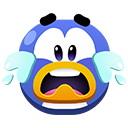 B)
Não foi desta vez
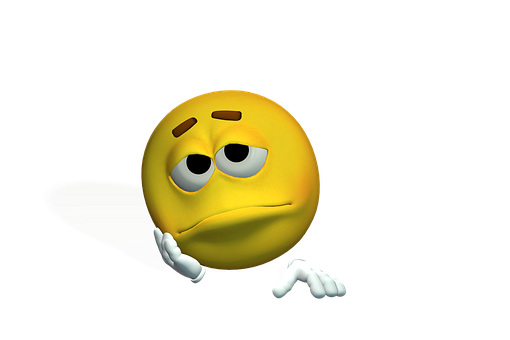 C)
Parabéns
Você acertou
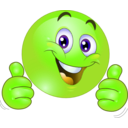 2) Elementos pertencentes à família B da tabela periódica são:
a)
Metais 
de
transição
b) 
Metais 
alcalinos
C)
Halogêneos
A)
Muito bem
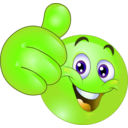 B) 
Tente novamente
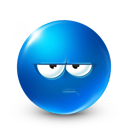 C) 
Que pena
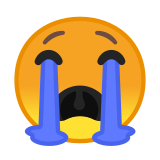 3) O Hidrogênio está na mesma família  que o:
B)
 Prata
A) 
Bromo
C) 
Hélio
A) 
Você errou
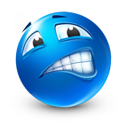 B) 
Você errou outra vez
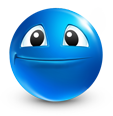 C) 
Valeu
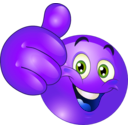 4) Qual o nome da família  ou grupo 7A :
c)
Hidrogênio
b)
Halogênios
a)
 calcogênios
a)
Você errou
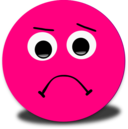 b)
Parabéns
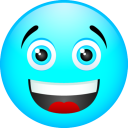 c)
Você não está com sorte
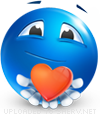 5) Quantos elementos possui a tabela periódica :
a)
150
c)
118
b)
200
a)
Errou
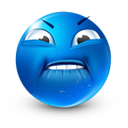 b)
Errou 
novamente
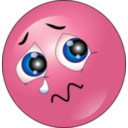 c)
Ótimo
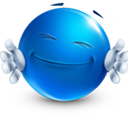 OBRIGADA
TURMA: 91
Lívia 
B
Guilherme
Xavier
Andressa
Mathias
Guilherme
Natã
Maria
Luiza
Rafael
Valdenir
Leonardo
Kleiciane
Luan
Maicon
Alex
Maria
Eduarda
Paulo
Carla
Lucas
Lincon
Dienifer
Ana
Clara
Lívia
Giovanna
Gabriel
Enzo
Fatima
Natalício
Bruna
Larissa
Victor